Chapter 33
The Great depression and the New Deal
FDR: Politician in a Wheelchair
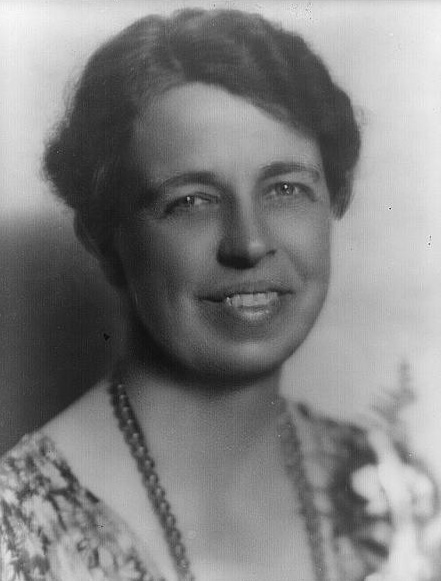 Disabled from polio at a younger age
Taught him patience, tolerance, compassion and strength of will
Eleanor:
Distant cousin of FDR and niece of TR
“Eyes and ears” for Franklin
Redefined the role of the First Lady
As governor of NY, Franklin helped out during the depression by heavy state spending
Presidential Hopefuls of 1932
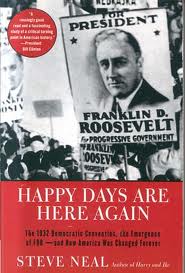 “Brains Trust” created many speeches
FDR’s “kitchen cabinet”

Campaigned with slogans such as:
“Happy days are here again”
“The Worst is Past”
“Prosperity is just around the corner”
Hoover’s Humiliation in 1932
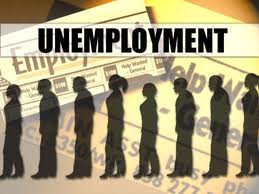 Blacks shifted their allegiance to the Democratic party

Voters voted as much against Hoover as they did for FDR

High unemployment (1/4) caused voters to want a new president
FDR and the Three R’s
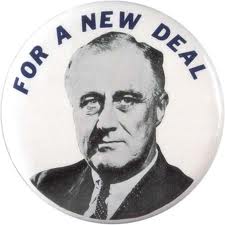 March 4, 1933: FDR inaugurated 
“The only thing we have to fear is fear itself”
March 6 -10: Banking holiday
100 days, Congress passed large number of legislation
Relief: provide relief for individuals
Reform: new laws such as child labor
Recovery: Get the country in the right direction
Roosevelt Manages the $
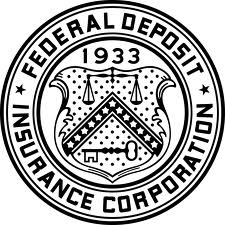 Emergency Banking Relief Act of 1933:
President could regulate banking transactions
“Fireside Chats”
FDR assured Americans banks were safe
Glass-Steagall Act:
Set up FDIC, guaranteed individual banking deposits
Price of gold in 1933: $35 an ounce
Price of gold in 2013?
$1,600!
Creating Jobs for the Jobless
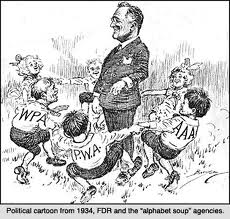 Civilian Conservation Corps (CCC)
Government camps for young men, reforestation, firefighting, etc. 
Federal Emergency Relief Act:
$3 billion to states for work projects and payments
Agricultural Adjustment Act (AAA)
Helped farmers pay loans
Civil Works Administration (CWA)
Provided temporary jobs during harsh winter
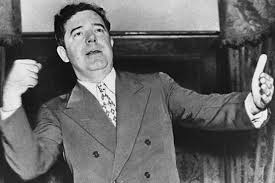 A day for Every Demagogue
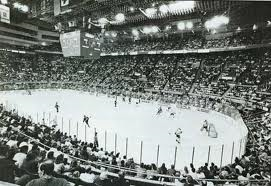 Demagogue: someone who appeals to people based on popular desires and wants, rather than using rational argument
Huey Long:
Senator from LA, promoted “sharing the wealth”
Dr. Francis Townsend:
Appealed to senior citizens
Works Project Administration (WPA):
Spent $11 billion on buildings, bridges, roads, etc. 
9 million people were given jobs
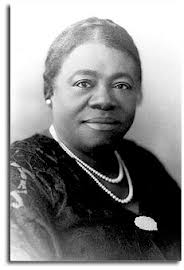 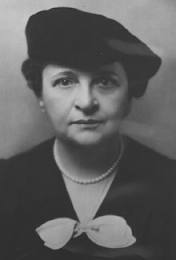 New Visibility for Women
Under FDR, women played a large role in government, more than ever before

Frances Perkins:
Secretary of Labor: America’s first women secretary

Mary McLeod Bethune
Director of Office of Minority Affairs
Highest African American in FDR administration
Helping Industry and Labor
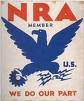 ***National Recovery Act (NRA)***
Designed to assist industry, labor, and unemployed
Encouraged employers to hire more workers
Established minimum wage laws
Gave rights to labor unions
Outlawed “Yellow Dog Contracts”
Schechter vs. US:
Declared some of New Deal policies unconstitutional
Legislative powers could not be delegated to president
Helping Labor Continued
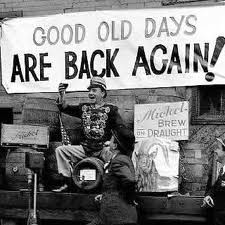 Public Works Administration (PWA)
Provided industrial recovery and unemployment relief
Built Grand Coulee Dam
Provided for irrigation of millions of acres of new farmland
21st amendment:
Repealed prohibition; served as a tax revenue for the government
Paying Farmers Not to Farm
AAA:
Eliminate surpluses by paying farmers not to grow
Inadvertently helped create unemployment
Supreme Court struck it down in 1936

2nd AAA of 1938:
If acreage restrictions were reserved on cotton and wheat, would provide “parity payments”
Dust Bowls and Black Blizzards
Dust Bowl:
Area of land from eastern Colorado to western Missouri
Causes:
Drought and wind
Human cultivation
The Grapes of Wrath: story about Dust Bowl
Resettlement Administration:
Moved poor farmers to new land; planted trees from CCC
Indian Reorganization Act of 1934:
Reversed Dawes Severalty Act, Natives encouraged to preserve traditions and establish self-government
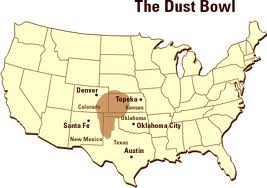 Battling Bankers and Big Business
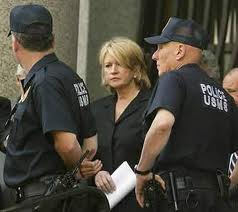 “Truth in Securities Act”
Could  not lie about “soundness of stocks”

Securities and Exchange Commission (SEC)
Regulated the stock market
Watchdog of NYSE
The TVA Harnesses the Tennessee
Hydroelectric Power could be huge source of energy
TVA helped reform monopolies and provide jobs
TVA was most revolutionary of all New Deal Acts
Encouraged hydro-electric development of other areas as well
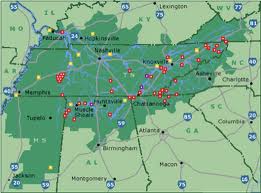 Housing and Social Security
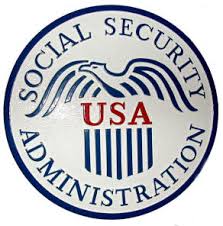 Federal Housing Administration (FHA)
Provided loans and mortgages to individuals for improving homes and buying new ones
Still around today

***Social Security Act of 1935***
Provided federal-state unemployment insurance
Provided $ for senior citizens, disabled, etc.
Collected by creating a new payroll tax
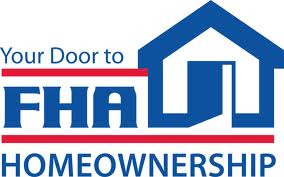 A New Deal for Labor
National Labor Relations (AKA Wagner Act) KNOW THIS AT ALL COSTS. THE REGENTS AND AP EXAMS LOVE TO ASK ABOUT THIS. IT IS VERY IMPORTANT TO KNOW. THANK YOU 
Huge boost to labor movement
Reassured right to collectively bargain
John C. Lewis:
Formed Committee for Industrial Organization (CIO)
Introduced sit-in strike which did not allow strike breakers to work
Fair Labor Standards Act
Established 40 hour work week and minimum wage
Landon Challenges “the Champ”
1936 election, Republicans nominate Kansas governor Alfred M. Landon
Chastised FDR for his deficit spending

FDR wins in a landslide: 523 - 8

CIO and other labor groups contributed large amounts of $ to FDR’s campaign chest
***Nine Old Men on the Bench***
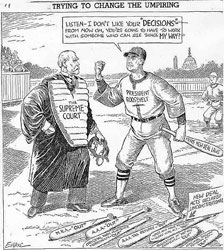 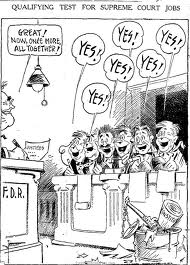 KNOW THIS SLIDE!!!
20th Amendment:
Changes inauguration to January 20, instead of March 4
In 9 New Deal cases, S.C. overturned 7
FDR wants a court in favor of his programs
His proposal? 1 new judge for every judge over 70
Congress, his party, and the American public do NOT support this. Fear of “dictator”
The Court Changes Course
Court begins to come around to his programs

Retirements and deaths allow FDR to appoint 9 new judges
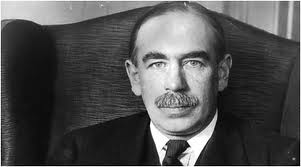 Twilight of the New Deal
1937, economy goes south: “Roosevelt Recession” due to Social Security Taxes
Roosevelt’s solution?
Spend even more money, go into a deficit.
Huge change in government economic decisions
Keynesian Economics: purposely deficit-spend
Hatch Act of 1939:
Due to FDR having large campaign $, this act barred many from active political campaigning and soliciting
New Deal or Raw Deal?
Impact of New Deal:
Federal government becomes largest employer
Issues with this?

Republicans claimed way out of Depression was less government restrictions

Did not fix the depression, farm surpluses still existed
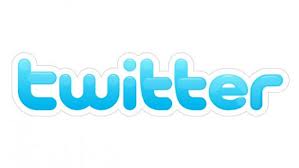 Thanks for watching!
Subscribe to my channel
Help spread the word
Questions? Comments? Ideas for videos?
Leave in comments
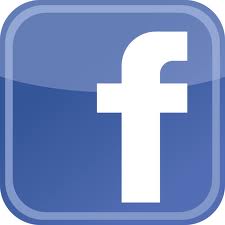 Visit www.apushreview.com for many videos and resources
Subscribe
Down here!